人教版 数学 七年级 上册
1.2 有理数
相反数
WWW.PPT818.COM
导入新知
–30   –20   –10     0     10    20    30
成语故事“南辕北辙”讲了一个人……
  如果点O表示魏国的位置，点A表示楚国的位置，假设楚国与魏国相距30 km，以魏国为原点0，我们规定向南为正方向，而此人从魏国出发向北到了点B也走了30 km，请同学们把这3个点在数轴上表示出来．
现在的位置
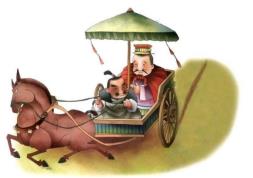 魏国
楚国
O
B
A
素养目标
3.理解和掌握双重符号的化简规律.
2. 会求一个数的相反数，理解互为相反数的两个数在数轴上的位置关系.
1. 掌握相反数的概念，理解它所包含的两种含义.
探究新知
知识点 1
相反数
【问题】两位同学背靠背，规定向前为正，
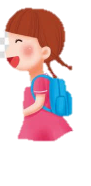 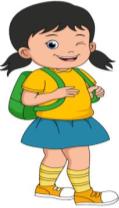 3
一人向前走3步，记作          ,
一人向后走3步 ，记作            .
–3
你还能说出具备这些特征的成对的数吗？
对照数轴,说出–3与+3两数的相同点和不同点.
探究新知
探究一  相反数的概念
活动1：观察下列一组数＋1和–1，＋2.5和–2.5，＋4
                       和–4，并把它们在数轴上表示出来.
        思考：
                      1. 上述各对数之间有什么特点？
                           2. 请写出一组具有上述特点的数.
                           3. 表示各对数的点在数轴上有什么位置关系？
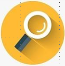 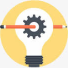 探究新知
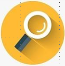 活动2：请观察下面这两个数，它们有什么异同点？你还能列举两个这样的数吗？
符号不同
数字相同
探究新知
代数意义
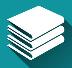 归纳总结
1.定义：只有符号不同的两个数叫做互为相反数.
2. 一般地，a和–a互为相反数.
探究新知
素养考点 1
指出有理数的相反数
巩固练习
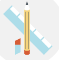 √
×
×
√
(5)相反数等于它本身的数只有0；﹙   ﹚ 
(6)符号不同的两个数互为相反数.﹙   ﹚
√
×
巩固练习
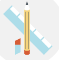 2.结合数轴考虑：
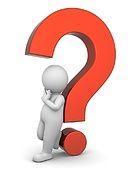 0
0的相反数是_____.
负数
一个正数的相反数是一个　　　.
正数
一个负数的相反数是一个　　　.
探究新知
0
–1
1
探究二   相反数的几何意义
思考：在数轴上，画出几组表示相反数的点，并观察
      这两个点具有怎样的特征.
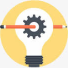 –a
a
5
–5
位于原点两侧，且与原点的距离相等.
探究新知
0
思考：数轴上到原点的距离相等的点所表示的数有什
      么特点？借助数轴填一填：
1.数轴上与原点距离是2的点有____个，这些点表示的
   数是________；
2.与原点的距离是5的点有____个，这些点表示的数是
   ________.
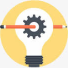 两
2和–2
两
5和–5
–5
–2
2
5
探究新知
几何意义
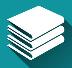 归纳总结
1. 互为相反数的两个数分别位于原点的两侧(0除外)；
2. 互为相反数的两个数到原点的距离相等.
3. 一般地，设a是一个正数，数轴上与原点的距离是a的点有两个，它们分别在原点的两侧，表示a和–a，这两点关于原点对称.
探究新知
素养考点 2
相反数的意义
分析：在所求数的前面添上“–”号，即得原数的相反数→在数轴上表示出各数→观察各对数在数轴上的位置→结论.
探究新知
解：2的相反数是–2；  的相反数是  ；   的相反数是  ;
–2.5的相反数是2.5.把这些数及它们的相反数表示在数
轴上为:
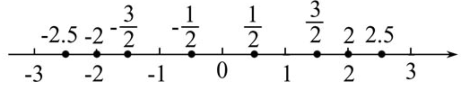 2和–2,   和   ，   和  ,–2.5和2.5,各对数在数轴上分别位于原点两侧,且到原点的距离相等，即在数轴上表示每对数的点关于原点对称.
探究新知
求相反数的方法
1. 在原数的前面加“–”号后，再进行符号化简.
2. 复杂的数在求相反数前，可先进行符号化简，然后再变号.
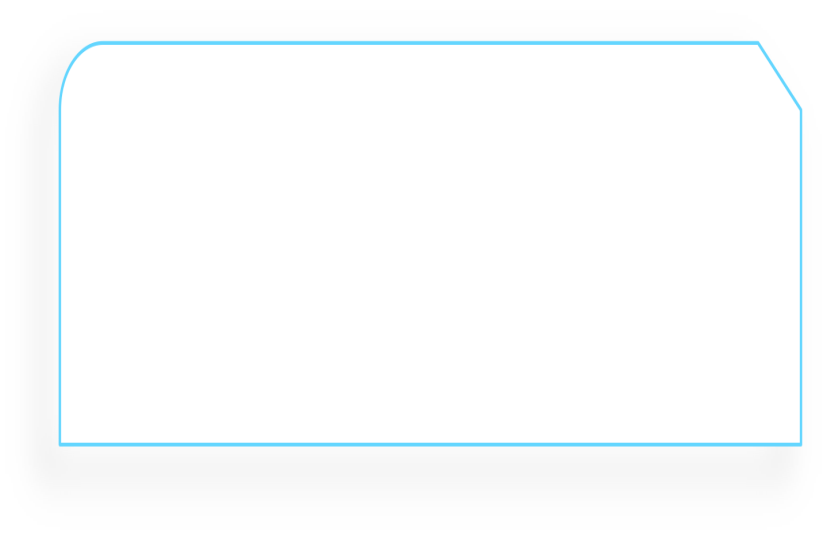 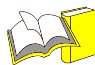 方法总结
巩固练习
3.  如果a=–a，那么表示a的点在数轴上的位置是在(   ).
A.原点左侧              B.原点右侧
C.原点上或原点右侧      D.原点上
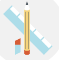 D
解析：a=–a表示a与它的相反数–a相等，因为只有0的相反数等于它本身.
探究新知
知识点 2
多重符号的化简
问题1：a的相反数是什么？
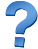 a的相反数是–a ， a可表示任意有理数.
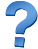 问题2：如何求一个数的相反数？
在这个数前加一个“–”号．
探究新知
问题3：若把 a分别换成＋5，–7，0时，这些数的    
        相反数怎样表示？
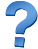 a  = +5，     – a  = –(+5)
a  = –7，      – a  = –(–7)
a  = 0，       – a  = 0
–(＋1.1)表示什么？–(–7)呢？–(–9.8)呢？
9.8
–1.1
7
探究新知
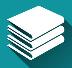 归纳总结
在一个数前面加上“–”号表示求这个数的相反数.
思考：如果在一个数前面加上“＋”号所得到的结果是什么呢？
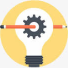 探究新知
素养考点 3
多重符号的化简问题
由内向外依次去括号.
化简下列各数(先读后写).
(1)–(+10)             (2)+(–0.15)                (3)+(+3)
(4)–(–12)              (5)+[–(–1.1)]              (6)–[+(–7)]
例3
(2)+(–0.15)=–0.15；
解：(1)–(+10)=–10；
(4)–(–12)=12；
(3)+(+3)=3；
(5)+[–(–1.1)]=+(+1.1)=1.1；
(6)–[+(–7)]=–(–7)=7.
探究新知
“一查二定”
1. 式子中含偶数个“–”号时，结果正；
   含奇数个“–”号时，结果为负.
2. 凡是“+”都去掉.
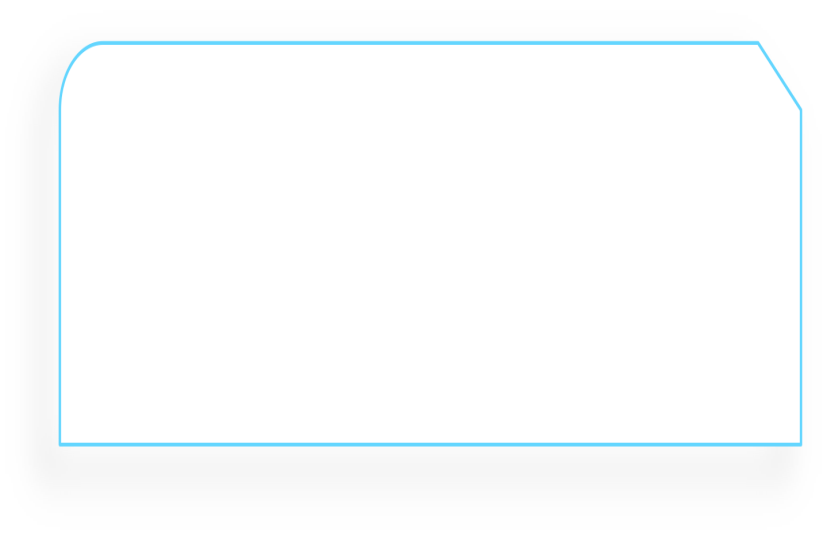 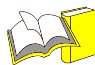 方法技巧
巩固练习
(1)       是____的相反数，

  (2)        是______的相反数，        =______ ．

  (3)         是_______的相反数，             .
 
  (4)         是_______的相反数，              ．
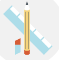 4.填一填
–4
＋4
巩固练习
连接中考
C
2.(2018•邵阳)点A在数轴上的位置如图所示，则点A表示的数的相反数是　 　．
–2
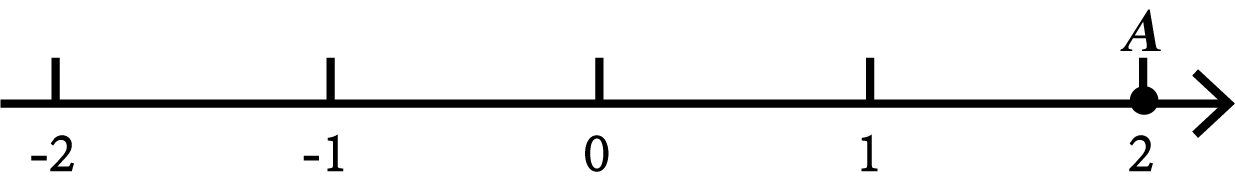 课堂检测
基础巩固题
1．–1.6是____的相反数，____的相反数是0.3．

2．下列几对数中互为相反数的一对为(      )．
       A．+(–8)和 –(+8)
       B．–(+8)与+(–8)         
       C．–(–8)与–(+8)

3．5的相反数是____；a的相反数是___；
1.6
–0.3
C
–5
–a
课堂检测
能力提升题
1．若a= –13，则–a=____;若–a= –6，则a=___ ．

2．若a是负数，则–a是_____数；若–a是负数,则 　                
   a是_____数．

3.      的相反数是_____，–3x的相反数是___.
13
6
正
正
3x
课堂检测
能力提升题
4.(1)若a=3.2，则–a=        ；  
  (2)若–a= 2,则a=       ；
  (3)若–(–a)=3，则–a=         ；
  (4) –(a–b)=          .
–3.2
–2
–3
b–a
课堂检测
拓广探索题
若2x+1是–9的相反数，求x的值.
解：由相反数的意义，得
                                2x+1=9
                                    2x=8
                                      x=4
拓展思考：已知两个有理数x、y，且x+y=0, 那么这两个有理数有什么关系？
这两个有理数互为相反数.
课堂小结
通过本课时的学习，需要我们掌握：
代数意义
几何意义
只有符号不同的两个数叫做互为相反数；特别地，0的相反数是0.
概念
在数轴上在原点两侧，到原点距离相等的点表示的两个，互为相反数.
相反数
在数轴上
–a表示a的相反数.
字母表示
课后作业
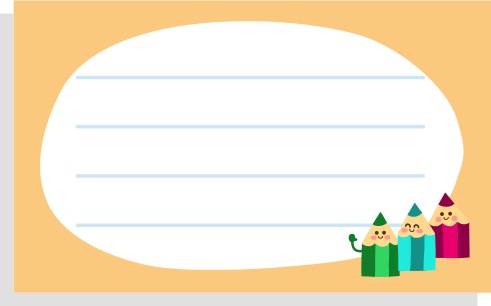 1. 从课后习题中选取；
2. 完成练习册本课时的习题.